Majetek obcí a formy jeho správy – tutoriál 04
Teorie a praxe rozvoje měst a obcí
Ing. Jiří Velinský, 22. 11. 2014
[Speaker Notes: Dotazy ihned]
Na odlehčení
Velmi podnapilý občan se vypotácí z hospody. Potká ho starosta a domlouvá mu: „Jsi na špatné cestě, Nováku! Nestydíš se?“ „A proč já? Za špatnou cestu, ať se stydí obec!“
Volá místostarosta Beruška radní Broučkové: „Lidi říkají, že už nejsou peníze na údržbu majetku, je to pravda?“ „Ale ne, Beruško, peněz je minimálně na rok dost!“ „Počítáš do toho i fungování úřadu?“ „Ne, jen nás dva.“
Majetek obcí a formy jeho správy, Teorie a praxe rozvoje měst a obcí, Ing. Jiří Velinský, 22. 11. 2014
2
Program
definice majetku
historický vývoj
povinnosti správce
struktura obecního majetku v Česku
majetkoprávní úkony
formy správy
organizace zřizované/zakládané obcemi
Majetek obcí a formy jeho správy, Teorie a praxe rozvoje měst a obcí, Ing. Jiří Velinský, 22. 11. 2014
3
Majetek obcí
vlastnictví majetku a právo s ním hospodařit  - předpoklad existence územní samosprávy
rozvoj území
zabezpečování veřejných statků
hmotný majetek (nemovitý, motivý, majetková práva a pohledávky, peněžní prostředky, cenné papíry)
nehmotný majetek
Majetek obcí a formy jeho správy, Teorie a praxe rozvoje měst a obcí, Ing. Jiří Velinský, 22. 11. 2014
4
[Speaker Notes: Majetek se nemusí nacházet na katastru obce.]
Typické obecní majetky
domy
pozemky
lesy
dopravní prostředky
zařízení
atd.
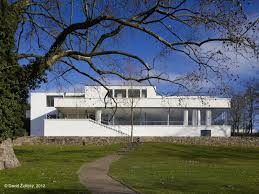 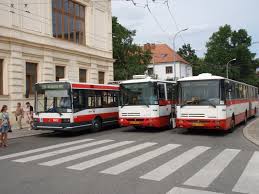 Majetek obcí a formy jeho správy, Teorie a praxe rozvoje měst a obcí, Ing. Jiří Velinský, 22. 11. 2014
5
Méně typické obecní majetky
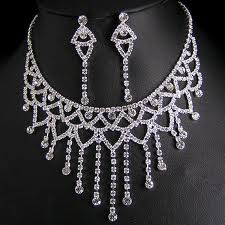 hrady
šperky
akcie
umělecká díla
atd.
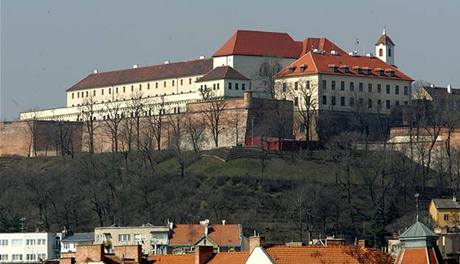 Majetek obcí a formy jeho správy, Teorie a praxe rozvoje měst a obcí, Ing. Jiří Velinský, 22. 11. 2014
6
[Speaker Notes: Má někdo nějaké další „netradiční“ kousky?]
Historický vývoj I.
1. 1. 1950 – znárodnění majetku obcí – národní výbory



zákon 172/1991 Sb., o přechodu některých věcí z majetku ČR do vlastnictví obcí: nástupnický princip, historický princip, územní princip, majetek, který nepřecházel
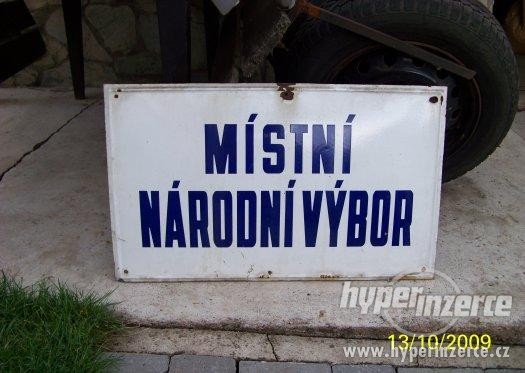 Majetek obcí a formy jeho správy, Teorie a praxe rozvoje měst a obcí, Ing. Jiří Velinský, 22. 11. 2014
7
[Speaker Notes: Vznik obcí 1850 – po zrušení panství a vrchnostenského zřízení.]
Historický vývoj II.
rozhodnutí příslušného úřadu (okresní úřad, ministerstvo školství, ministerstvo kultury)
zákon 92/1991 Sb., o podmínkách převodu majetku na jiné osoby: privatizace (technické služby, úklid veřejných ploch, veřejná zeleň, akcie plynárenských a energetických rozvodných společností)
rušení okresních úřadů
Majetek obcí a formy jeho správy, Teorie a praxe rozvoje měst a obcí, Ing. Jiří Velinský, 22. 11. 2014
8
Povinnosti správce
povinnost spravovat účelně a hospodárně
ochrana před zničením, poškozením, odcizením, zneužitím
právo na náhradu škody, na vydání bezdůvodného obohacení
publikační povinnost

evidence majetku
Majetek obcí a formy jeho správy, Teorie a praxe rozvoje měst a obcí, Ing. Jiří Velinský, 22. 11. 2014
9
[Speaker Notes: Publikační povinnost – prodej, směna, dar, pronájem, výpůjčka]
Sankce
zákon 140/1961 Sb., trestní zákon
§ 248: zpronevěra
§ 249: neoprávněné užívání cizí věci
§ 255: porušování povinnosti při správě cizího majetku
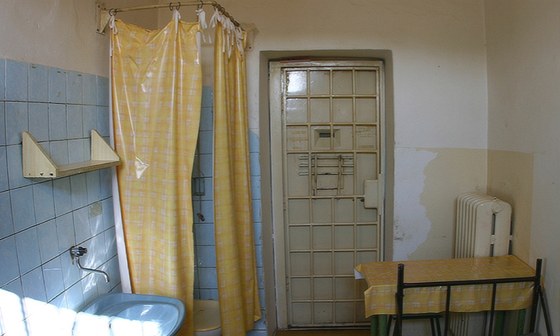 Majetek obcí a formy jeho správy, Teorie a praxe rozvoje měst a obcí, Ing. Jiří Velinský, 22. 11. 2014
10
Specifika hospodaření s obecním majetkem
struktura majetku
neodepisování majetku (rozpočtová činnost, do roku 2011), odpisy – odpisový plán
pravidla pro zadávání veřejných zakázek
Majetek obcí a formy jeho správy, Teorie a praxe rozvoje měst a obcí, Ing. Jiří Velinský, 22. 11. 2014
11
Karlovarská losovačka
http://www.youtube.com/watch?v=f0-SY70ZR08
Majetek obcí a formy jeho správy, Teorie a praxe rozvoje měst a obcí, Ing. Jiří Velinský, 22. 11. 2014
12
Struktura majetku obcí v Česku I. (v mld. Kč)
Majetek obcí a formy jeho správy, Teorie a praxe rozvoje měst a obcí, Ing. Jiří Velinský, 22. 11. 2014
13
[Speaker Notes: Pro srovnání: objem výdajů státního rozpočtu v roce 2012: 1 152 mld. Kč]
Struktura majetku obcí v Česku II.
Majetek obcí a formy jeho správy, Teorie a praxe rozvoje měst a obcí, Ing. Jiří Velinský, 22. 11. 2014
14
Majetkoprávní úkony obce
zastupitelstvo obce – veřejné zasedání: § 85 zákona 128/2000 Sb. v platném znění, o obcích (obecní zřízení): zastupitelstvu obce je dále vyhrazeno rozhodování o těchto majetkoprávních úkonech)
rada obce – neveřejné jednání: § 102 zákona 128/2000 Sb. v platném znění, o obcích (obecní zřízení)
Majetek obcí a formy jeho správy, Teorie a praxe rozvoje měst a obcí, Ing. Jiří Velinský, 22. 11. 2014
15
[Speaker Notes: Jakou většinou rozhoduje zastupitelstvo?]
Pravomoci zastupitelstva I.
§ 85
a) nabytí a převod nemovitých věcí včetně vydání nemovitosti podle zvláštních zákonů, převody bytů a nebytových prostor z majetku obce
b) poskytování věcných darů v hodnotě nad 20 000 Kč a peněžitých darů ve výši nad 20 000 Kč fyzické nebo právnické osobně v jednom kalendářním roce
Majetek obcí a formy jeho správy, Teorie a praxe rozvoje měst a obcí, Ing. Jiří Velinský, 22. 11. 2014
16
[Speaker Notes: Ne každá stavba je nemovitost – možnost převodu bez souhlasu zastupitelstva, smluvní vztahy – schválení rady.]
Pravomoci zastupitelstva II.
c) poskytování dotací nad 50 000 Kč v jednotlivých případech občanským sdružením, humanitárním organizacím a jiným fyzickým nebo právnickým osobám působícím v oblasti mládeže, tělovýchovy a sportu, sociálních služeb, podpory rodin, požární ochrany, kultury, vzdělávání a vědy, zdravotnictví, protidrogových aktivit, prevence kriminality a ochrany životního prostředí
Majetek obcí a formy jeho správy, Teorie a praxe rozvoje měst a obcí, Ing. Jiří Velinský, 22. 11. 2014
17
Pravomoci zastupitelstva III.
d) uzavření smlouvy o sdružení a poskytování majetkových hodnot podle smlouvy o sdružení, jehož je obec účastníkem
e) peněžité i nepeněžité vklady do právnických osob
f) vzdání se práva a prominutí pohledávky vyšší než 20 000 Kč
g) zastavení movitých věcí nebo práv v hodnotě vyšší než 20 000 Kč
Majetek obcí a formy jeho správy, Teorie a praxe rozvoje měst a obcí, Ing. Jiří Velinský, 22. 11. 2014
18
Pravomoci zastupitelstva IV.
h) dohody o splátkách s lhůtou splatnosti delší než 18 měsíců
i) postoupení pohledávky vyšší než 20 000 Kč
j) uzavření smlouvy o přijetí a poskytnutí úvěru nebo půjčky, o poskytnutí dotace, o převzetí dluhu, o převzetí ručitelského závazku, o přistoupení k závazku a smlouvy o sdružení
k) zastavení nemovitých věcí
l) vydání komunálních dluhopisů
Majetek obcí a formy jeho správy, Teorie a praxe rozvoje měst a obcí, Ing. Jiří Velinský, 22. 11. 2014
19
Pravomoci rady
§ 102
úkoly zřizovatele/zakladatele – příspěvkové organizace, organizační složky, organizace
rozhodování v pozici jediného společníka obchodní společnosti
nájemní smlouvy, smlouvy o výpůjčce
co v případě, není-li zřízena rada
Majetek obcí a formy jeho správy, Teorie a praxe rozvoje měst a obcí, Ing. Jiří Velinský, 22. 11. 2014
20
Formy správy
vlastní správa
zřizované/zakládané organizace – zákon 250/2000 Sb., o rozpočtových pravidlech územních rozpočtů
externí správa
Majetek obcí a formy jeho správy, Teorie a praxe rozvoje měst a obcí, Ing. Jiří Velinský, 22. 11. 2014
21
Vlastní správa
proč?
jak?
Majetek obcí a formy jeho správy, Teorie a praxe rozvoje měst a obcí, Ing. Jiří Velinský, 22. 11. 2014
22
Zřizované/zakládané organizace
organizační složky
příspěvkové organizace
obchodní společnosti
obecně prospěšné společnosti
školské právnické osoby
veřejné výzkumné instituce
veřejné ústavní zdravotnické zařízení
Majetek obcí a formy jeho správy, Teorie a praxe rozvoje měst a obcí, Ing. Jiří Velinský, 22. 11. 2014
23
Organizační složka
proč?
jak?
nemá právní subjektivitu
vzniká usnesením zastupitelstva
zřizovací listina
tzv. čisté veřejné statky
zaměstnanci
Majetek obcí a formy jeho správy, Teorie a praxe rozvoje měst a obcí, Ing. Jiří Velinský, 22. 11. 2014
24
Organizační složka - hospodaření
v rámci rozpočtu obce (příjmy i výdaje)
absence výraznějších příjmů
Majetek obcí a formy jeho správy, Teorie a praxe rozvoje měst a obcí, Ing. Jiří Velinský, 22. 11. 2014
25
Příspěvková organizace
proč?
jak?
právní subjektivita
zřizovací listina
zápis do obchodního rejstříku
Majetek obcí a formy jeho správy, Teorie a praxe rozvoje měst a obcí, Ing. Jiří Velinský, 22. 11. 2014
26
[Speaker Notes: Odkaz na zřizovací listinu, odkaz na obchodní rejstřík]
Příspěvková organizace – hospodaření I.
hlavní, vedlejší činnost (zisk ve prospěch hlavní)
„rozpočet“ – plán nákladů a výnosů
http://www.hvezdarna.cz/wp-content/uploads/Financni_plan_2013.pdf
příspěvek od zřizovatele (provoz, investice)
vlastní příjmy, fondy, dary
možnost uložení odvodu do rozpočtu zřizovatele
možnost změny v průběhu roku
Majetek obcí a formy jeho správy, Teorie a praxe rozvoje měst a obcí, Ing. Jiří Velinský, 22. 11. 2014
27
Příspěvková organizace – hospodaření II.
svěřený majetek
nabývání majetku pro zřizovatele
a) bezúplatným převodem od svého zřizovatele,
b) darem s předchozím písemným souhlasem zřizovatele,
c) děděním; bez předchozího písemného souhlasu zřizovatele je příspěvková organizace povinna dědictví odmítnout, nebo
d) jiným způsobem na základě rozhodnutí zřizovatele
bezúplatná nabídka majetku zřizovateli
Majetek obcí a formy jeho správy, Teorie a praxe rozvoje měst a obcí, Ing. Jiří Velinský, 22. 11. 2014
28
Příspěvková organizace – fondy
rezervní fond
investiční fond
fond odměn
fond kulturních a sociálních potřeb

převod zůstatků fondů
Majetek obcí a formy jeho správy, Teorie a praxe rozvoje měst a obcí, Ing. Jiří Velinský, 22. 11. 2014
29
Příspěvková organizace – rezervní fond
tvorba: zlepšený hospodářský výsledek, peněžní neinvestiční dary
použití: další rozvoj, časové překlenutí rozdílu mezi výnosy a náklady, úhrada ztráty předchozích let, úhrada sankcí za porušování rozpočtové kázně, posílení investičního fondu (po souhlasu zřizovatele)
motivační faktor
Majetek obcí a formy jeho správy, Teorie a praxe rozvoje měst a obcí, Ing. Jiří Velinský, 22. 11. 2014
30
Příspěvková organizace – investiční fond
tvorba: odpisy, investiční příspěvek od zřizovatele, investiční příspěvek ze státních fondů, prodej hmotného majetku, převod z rezervního fondu
použití: investiční výdaje, úhrada investičních úvěrů a půjček, odvod do rozpočtu zřizovatele, financování údržby a oprav nemovitého majetku zřizovatele
Majetek obcí a formy jeho správy, Teorie a praxe rozvoje měst a obcí, Ing. Jiří Velinský, 22. 11. 2014
31
Příspěvková organizace – fond odměn
tvorba: zlepšený hospodářský výsledek
použití: odměny
motivační faktor
Majetek obcí a formy jeho správy, Teorie a praxe rozvoje měst a obcí, Ing. Jiří Velinský, 22. 11. 2014
32
Příspěvková organizace – fond kulturních a sociálních potřeb
tvorba: z ročního objemu prostředků určených na platy, náhrady a odměny (1 %)
použití: kulturní, sociální a jiné potřeby
vnitřní pravidla čerpání
Majetek obcí a formy jeho správy, Teorie a praxe rozvoje měst a obcí, Ing. Jiří Velinský, 22. 11. 2014
33
Příspěvková organizace – omezení
uzavírání smluv o půjčce, úvěru (souhlas)
poskytování darů
zajišťování závazků (souhlas)
nákup na splátky, smlouva o nájmu (souhlas)
nákup cenných papírů
zřizovat nebo zakládat právnické osoby
mít majetkovou účast v podnikatelských subjektech
Majetek obcí a formy jeho správy, Teorie a praxe rozvoje měst a obcí, Ing. Jiří Velinský, 22. 11. 2014
34
Externí správa
proč?
jak?
Majetek obcí a formy jeho správy, Teorie a praxe rozvoje měst a obcí, Ing. Jiří Velinský, 22. 11. 2014
35
Dobrovolný svazek obcí I.
proč?
právnická osoba
obce vkládají majetek
smlouva o vytvoření, stanovy
účel: plnění předem definovaných veřejnoprávních služeb samosprávného charakteru
Majetek obcí a formy jeho správy, Teorie a praxe rozvoje měst a obcí, Ing. Jiří Velinský, 22. 11. 2014
36
Dobrovolný svazek obcí II.
pouze obce
schválení zastupitelstvem
typické příklady: hospodaření s vodou, cestovní ruch, školství, ochrana životního prostředí, dopravní obslužnost
majetek vložený obcemi, majetek získaný vlastní činností
Majetek obcí a formy jeho správy, Teorie a praxe rozvoje měst a obcí, Ing. Jiří Velinský, 22. 11. 2014
37
Dobrovolný svazek obcí III.
rozpočet a jeho zveřejnění
kontrola hospodaření
závěrečný účet a jeho publikace
Majetek obcí a formy jeho správy, Teorie a praxe rozvoje měst a obcí, Ing. Jiří Velinský, 22. 11. 2014
38
Shrnutí
obce: movitý i nemovitý majetek – zabezpečování veřejných statků, podnikání
nakládání s majetkem dle svého uvážení v souladu se zákony
možnost vkládat svůj majetek do podnikatelských aktivit, finanční investice
majetek svěřený příspěvkovým organizacím
evidence majetku
publicita
Majetek obcí a formy jeho správy, Teorie a praxe rozvoje měst a obcí, Ing. Jiří Velinský, 22. 11. 2014
39
Děkuji za pozornost!
Ing. Jiří Velinský
jiri.velinsky@econ.muni.cz
Majetek obcí a formy jeho správy, Teorie a praxe rozvoje měst a obcí, Ing. Jiří Velinský, 22. 11. 2014
40